Insert Header Text Here
Theo Subhead
Insert copy here. This is dummy copy. This is the area where we’ll place text for presentations. Insert copy here. This is dummy copy. This is the area where we’ll place text for presentations. Insert copy here. This is dummy copy. This is the area where we’ll place text for presentations. Insert copy here. 
This is dummy copy. This is the area where we’ll place text for presentations. Insert copy here. This is dummy copy. This is the area where we’ll place text for presentations. Insert copy here. This is dummy copy. This is the area where we’ll place text for presentations.
Insert Header Text Here
Theo Subhead
Insert copy here. This is dummy copy. This is the area where we’ll place text for presentations. Insert copy here. This is dummy copy. This is the area where we’ll place text for presentations. Insert copy here. This is dummy copy. This is the area where we’ll place text for presentations. Insert copy here. 
This is dummy copy. This is the area where we’ll place text for presentations. Insert copy here. This is dummy copy. This is the area where we’ll place text for presentations. Insert copy here. This is dummy copy. This is the area where we’ll place text for presentations.
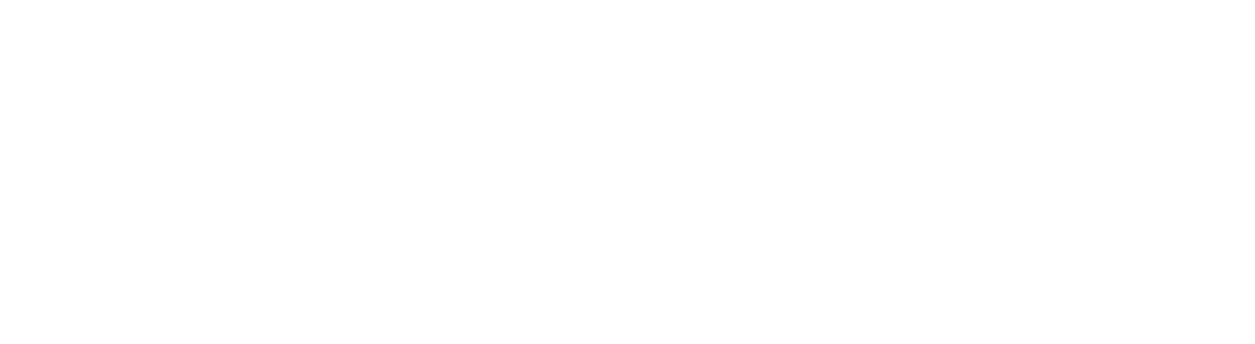 Name of Office or Department
Contact information
More contact information